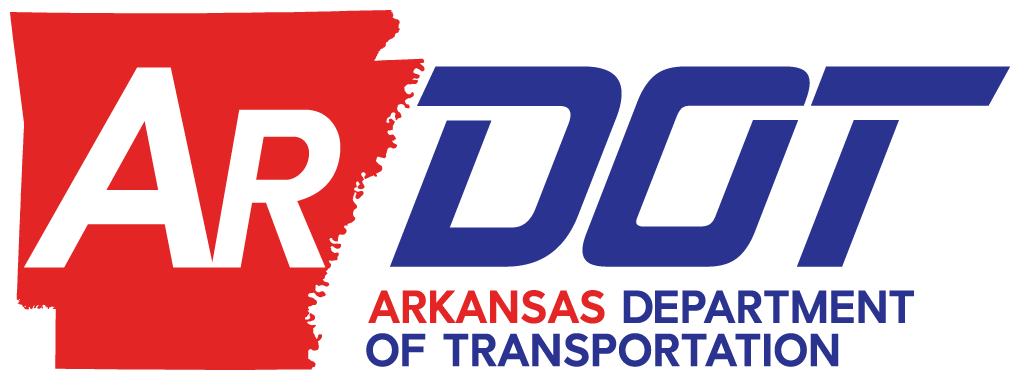 What is e-construction,And why should you care?108th ARDOT Transportation Research CommitteeEngineering Conference
Jamey Wilhite, MSCE, P.E.
Engineering Systems Administrator
ARDOT Construction Division
Every day counts
2009: FHWA & AASHTO launched
Accelerate project delivery
Address challenge of limited budgets

“…identify and rapidly deploy proven, yet underutilized innovations shorten the project delivery process, enhance roadway safety, reduce traffic congestion and integrate automation.”
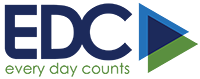 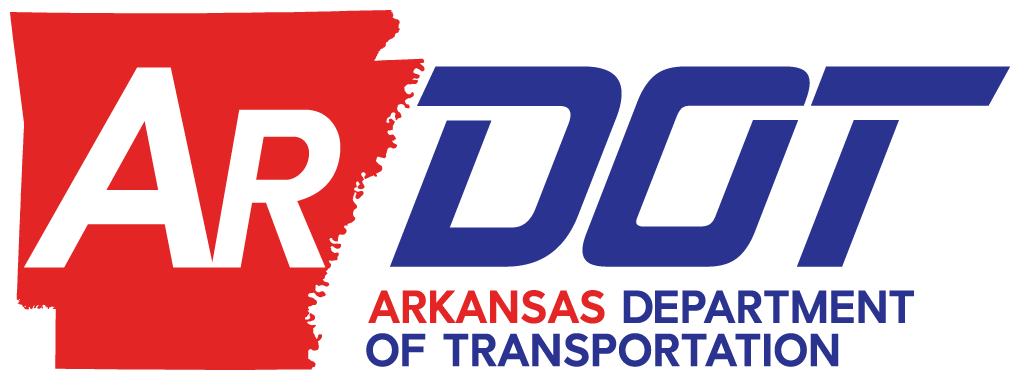 From www.fhwa.dot.gov
Every day counts
5 Rounds
EDC-3: 2015-2016 
e-Construction
EDC-4: 2017-2018
e-Construction and Partnering: A Vision for the Future
EDC-5: 2019-2020
…Something new
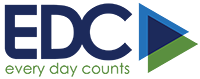 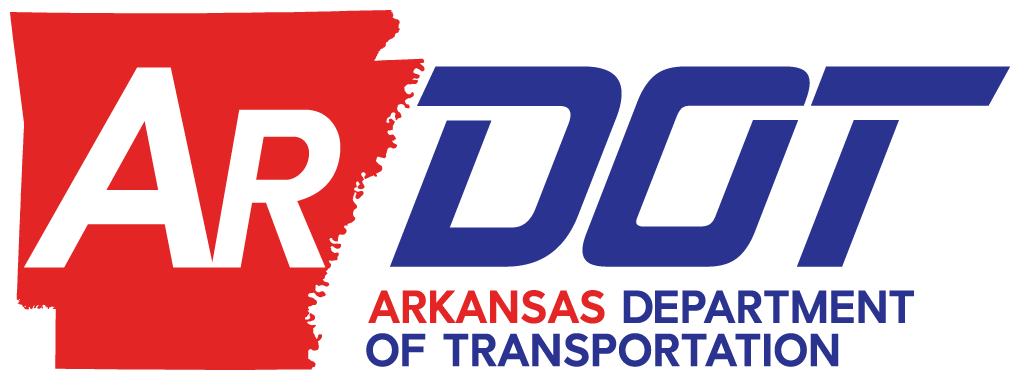 From www.fhwa.dot.gov
E-construction defined
Promoted by EDC-3, and continued in EDC-4

“e-Construction is a paperless construction administration delivery process that includes electronic submission of all construction documentation by all stakeholders, electronic document routing/approvals (e-signature), and digital management of all construction documentation in a secure environment allowing distribution to all project stakeholders through mobile devices.”
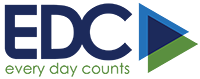 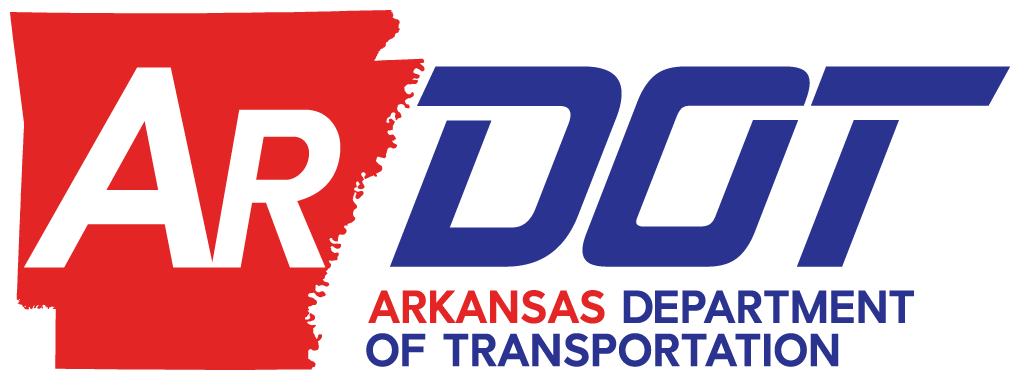 From www.fhwa.dot.gov
Every day counts:peer exchanges
Match lead states with exploring states 
Technical discussion and assistance with e-Construction technologies
No cost to states
Included for e-Construction in EDC-3 and EDC-4
Reports available here: 
https://www.fhwa.dot.gov/construction/econstruction/peer.cfm
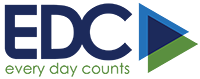 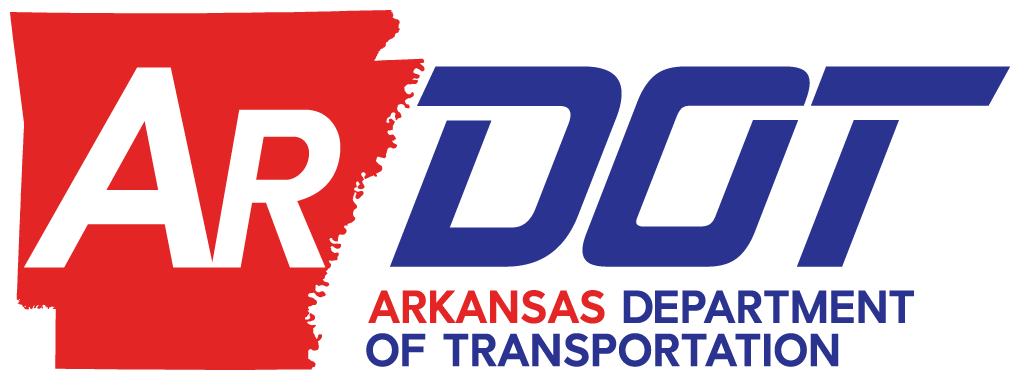 From www.fhwa.dot.gov
Every day counts:peer exchanges
EDC-3
2015: West Virginia Department of Highways
Charleston, WV
2016: Nebraska Department of Roads
Little Rock, AR
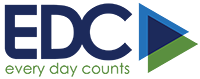 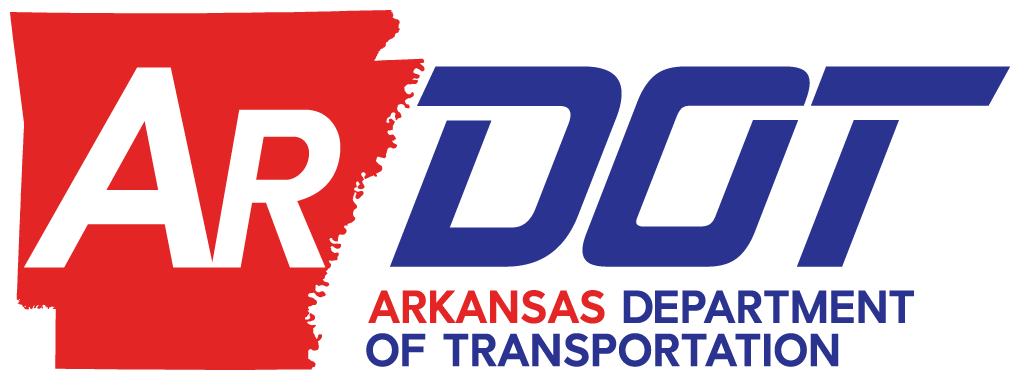 From www.fhwa.dot.gov
Every day counts:peer exchanges
EDC-4:
2018: South Carolina Department of Transportation
Little Rock, AR
2019: 6 Agencies in Albany, NY
New York State Department of Transportation
New York State Thruway Authority
Utah Department of Transportation
Wisconsin Department of Transportation 
Connecticut Department of Transportation
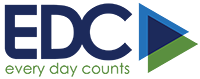 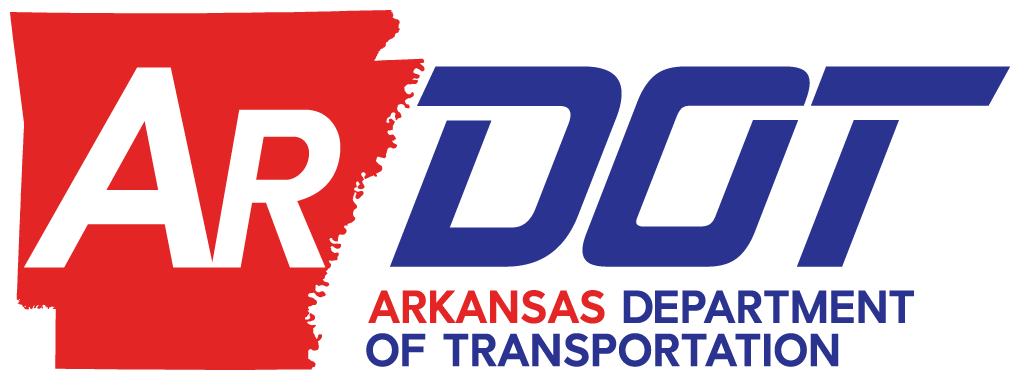 From www.fhwa.dot.gov
background
The Beginning: The 1980s

Bid Analysis Management System and Decision Support System (AASHTOWare Project BAMS/DSS™)

Mainframe  Client Server
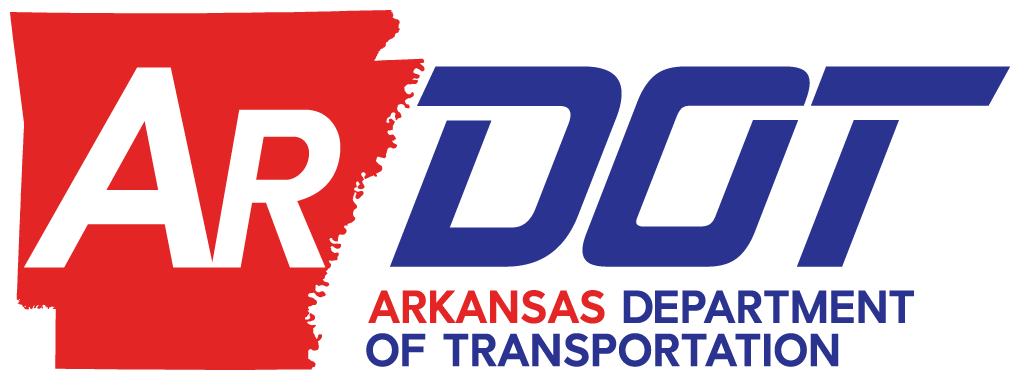 background
Progress: The 1990s

Proposal & Estimates System (PES®)
Developing and estimating projects
Letting & Award System (LAS®)
Managing lettings and awards
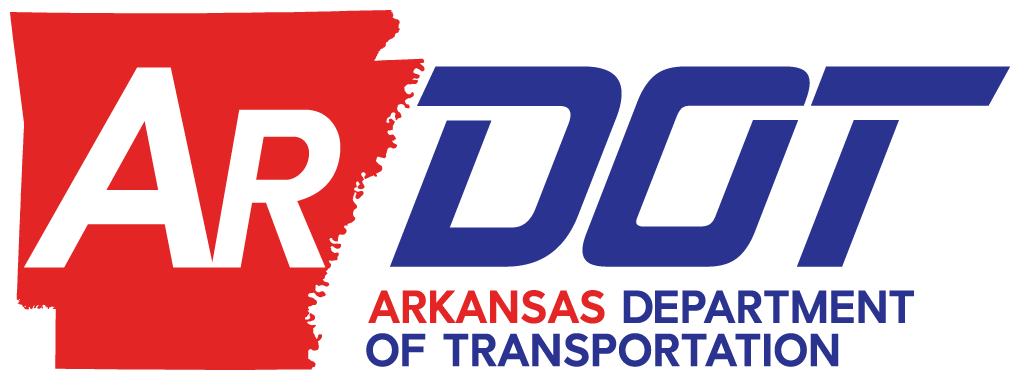 background
Progress: The 2000s

AASHTOWare Project SiteManager™ (2004)
Highway Construction Project Management Suite
2008: Added Materials Module
2010: Added DWR Templates
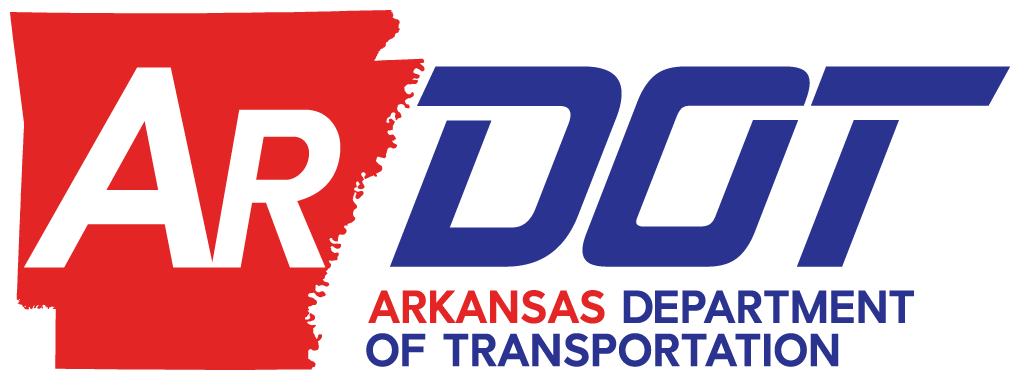 background
Progress: The 2000s

AASHTOWare Project Expedite™ (2010)
Secure electronic bidding software
Sealed bids until letting time
OPTIONAL
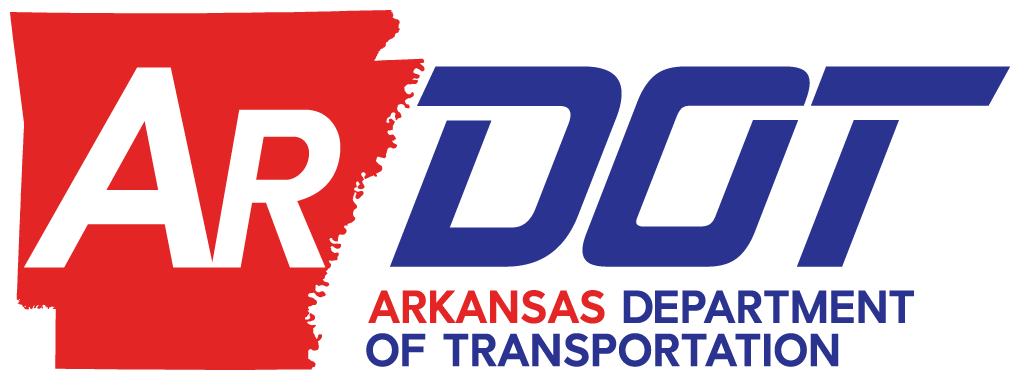 New Direction
Shift from project data to project documents
Mid-2015: Doc Express Introduced
Execution of construction contracts
Submittal of contract documents
March 2016: Pilot for project document submittal in Doc Express
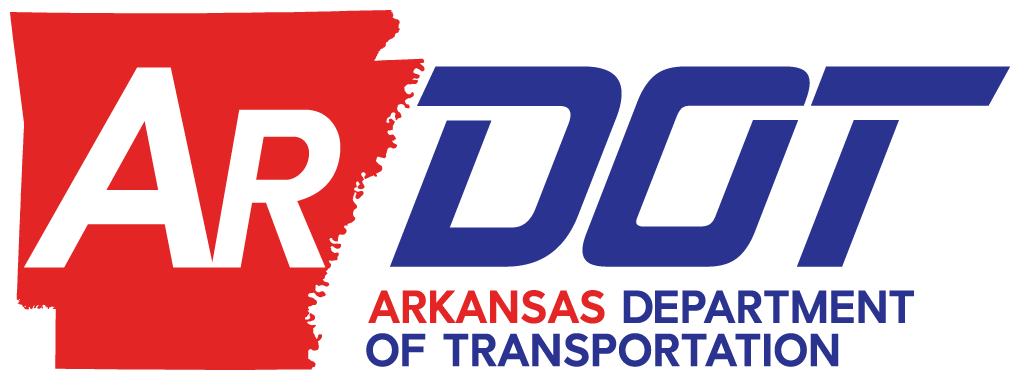 New Direction: Doc Express
September 2016: SP added requiring Doc Express on all contracts (except CAP)
August 2017: 
Transparency
Submittal of Certified Contractor Payroll
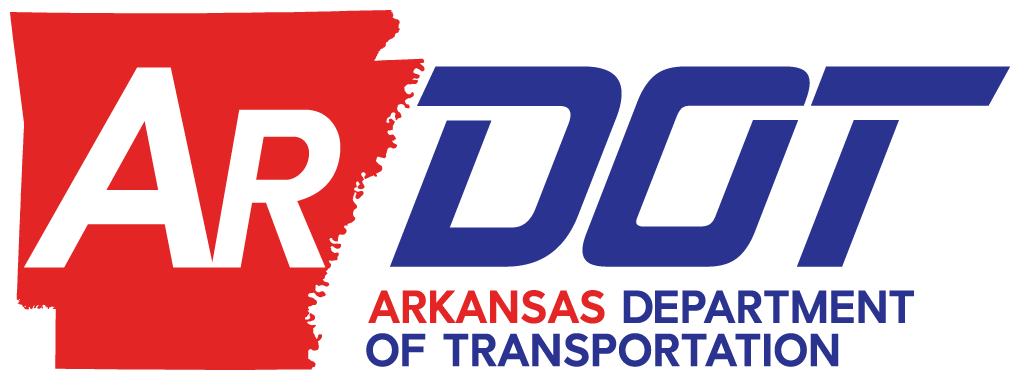 New Direction: Doc Express
February 2019: Execution of Supplemental Agreements
2019 (Planned): Signing of Change Orders
Future Plans
Improved document tracking
Improved notification functionality
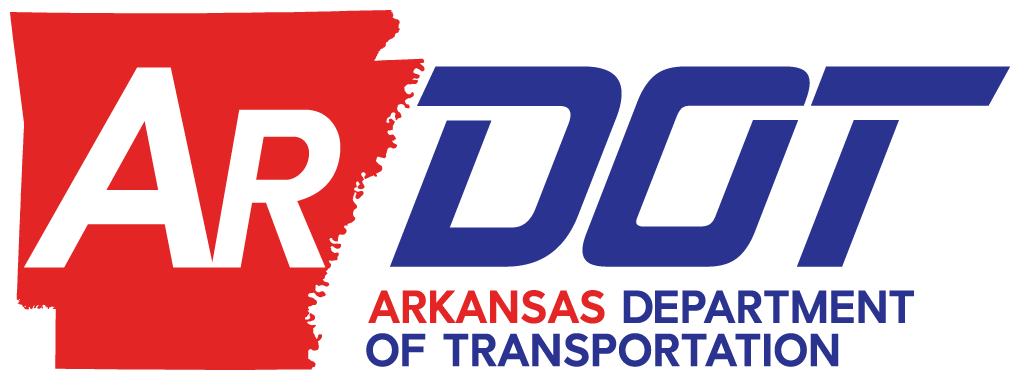 Maturing Technologies: Client/Server vs. Web
Client/Server
Web: Software functions as a website
Internal network connection
Software installation
Outdated, inefficient platform
No software installation
User friendly
Open internet
Modern, efficient platform
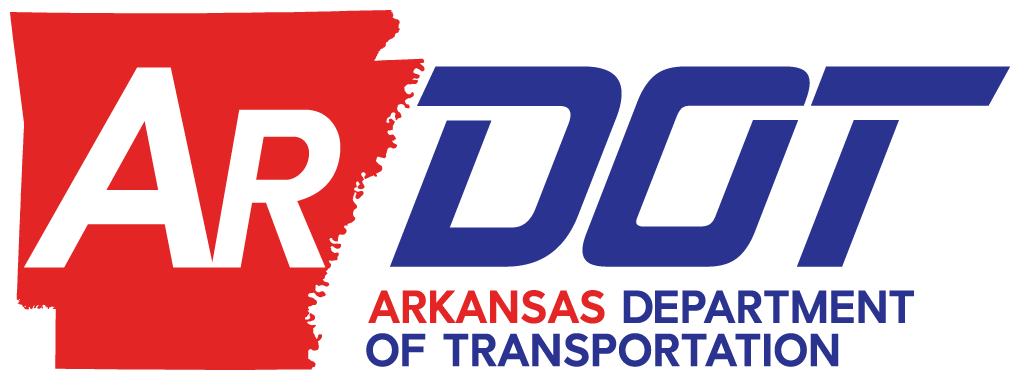 ARDOT’s Progress
January 2015: AASHTOWare Project Expedite™
Mandatory!  All bids submitted electronically
August 2016: AASHTOWare Project Preconstruction™
Migration from PES/LAS
January 2018: AASHTOWare Project Bids™
Migration from Expedite
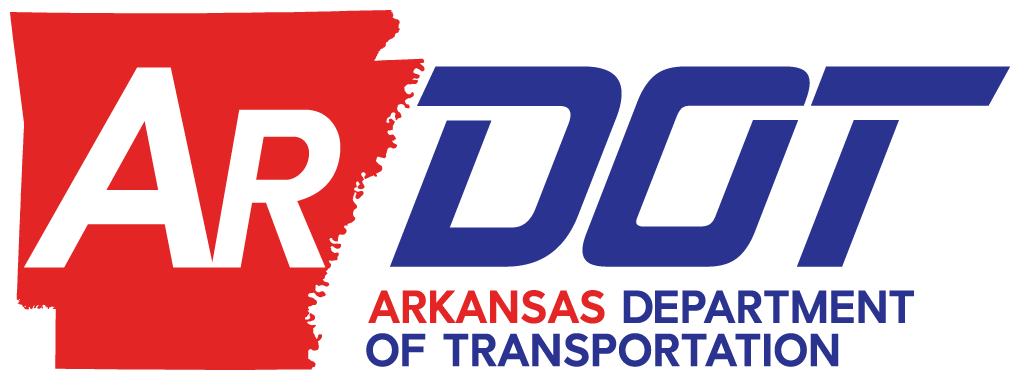 What’s next?
AASHTOWare Project Construction & Material™ (C&M)
Replacement for SiteManager
Materials Lab Management 
Stormwater management
Migration project underway
~2-year schedule
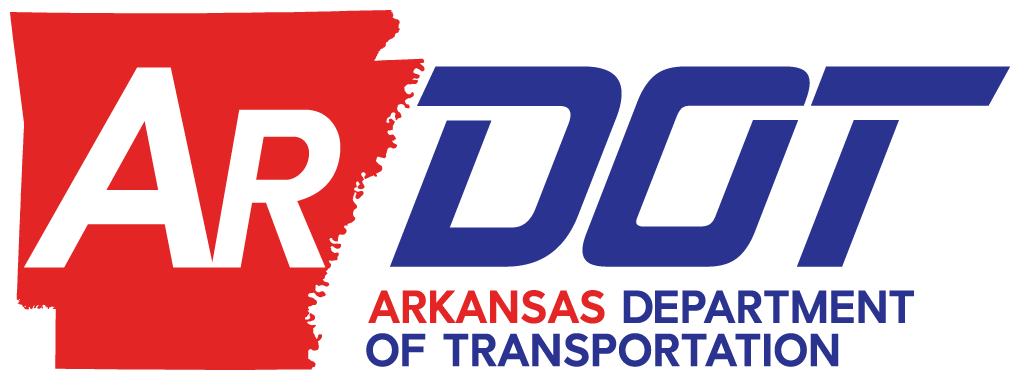 What’s next?
AASHTOWare Project Civil Rights & Labor™ (CRL)
DBE Program
Certified Contractor Payrolls
Labor interviews
On-the-job training
Federal reporting
~2-year  implementation schedule
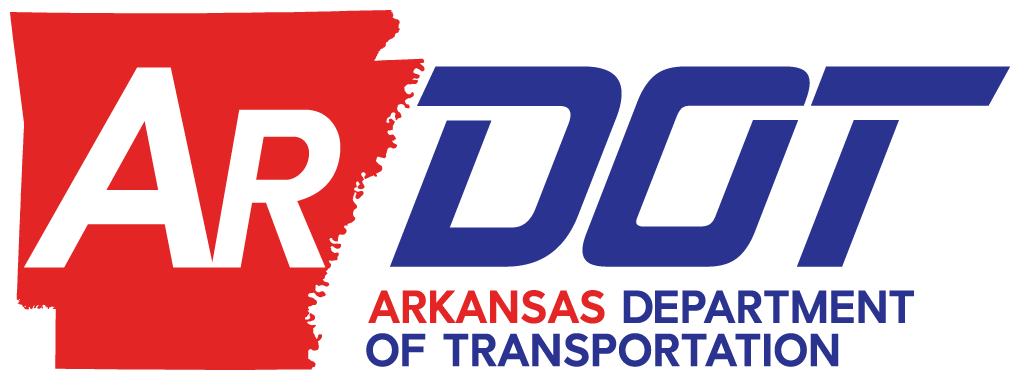 What’s next?
AASHTOWare Project Estimation™
Roadway Design (possibly State Aid)
Long-range planning estimates
Implementation schedule unknown
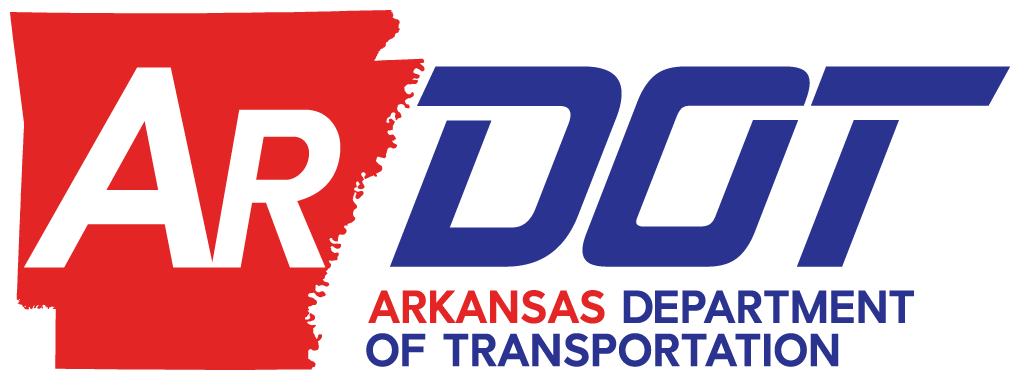 What are the benefits?
Cost 
Paper, copying, postage
Employee-hours
Time
Removing delays in delivery
Improved response time
Data availability
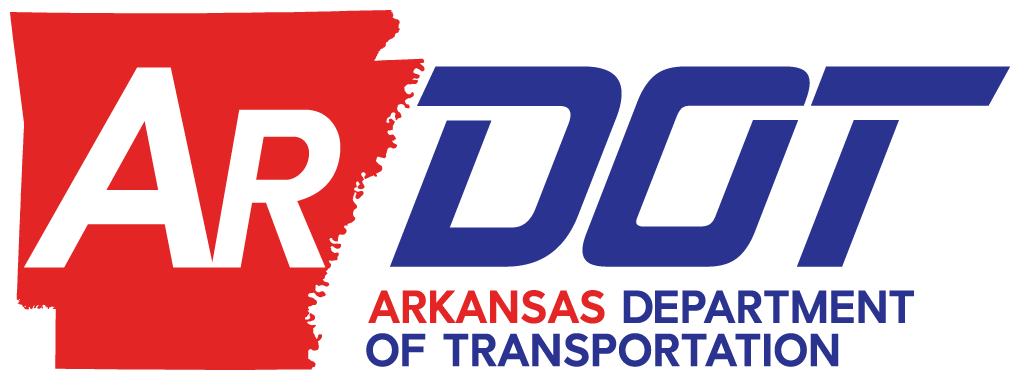 What are the benefits?
Communication
Accessible anywhere
Transparency
Accountability
Efficiency
All project documents in one place
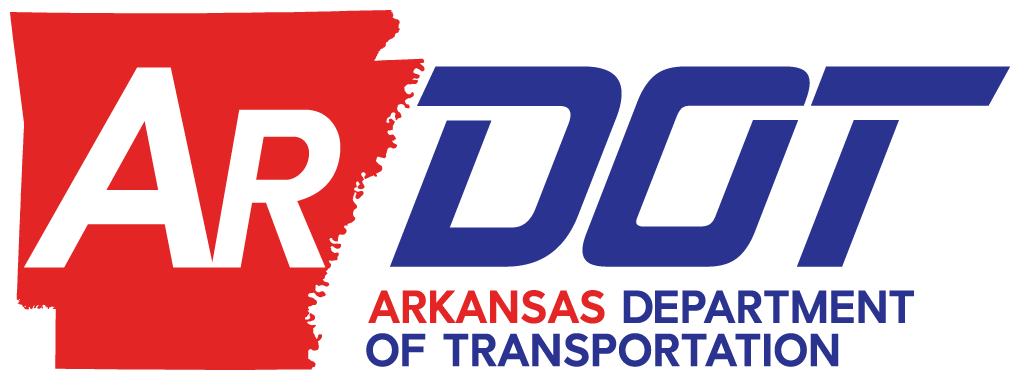 Why should you care?
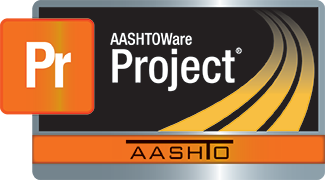 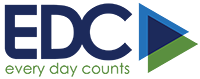 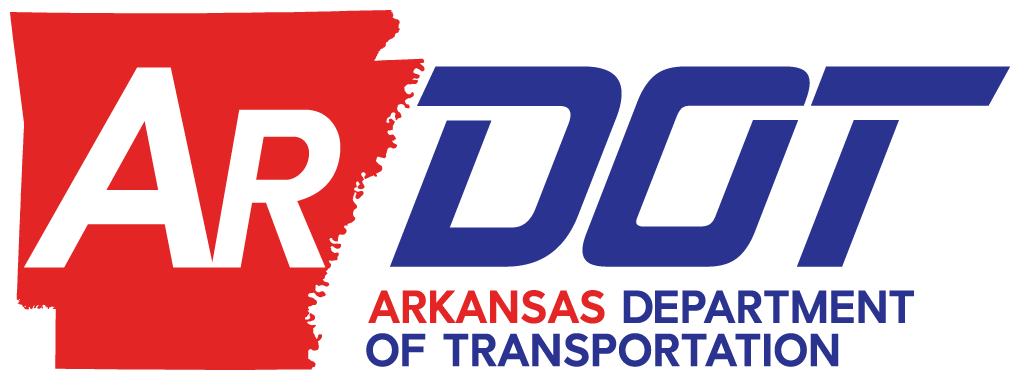 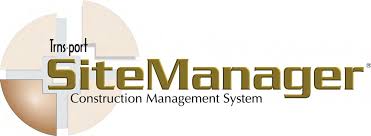 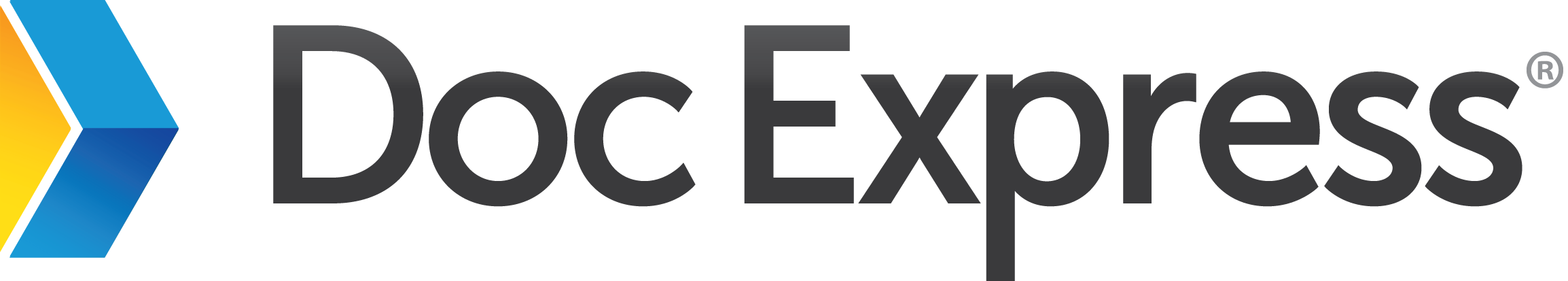 Questions?
Jamey Wilhite, P.E.Engineering Systems AdministratorConstruction Division, ARDOTP.O. Box 2261Little Rock, AR 72203-2261
Lester.Wilhite@ardot.gov
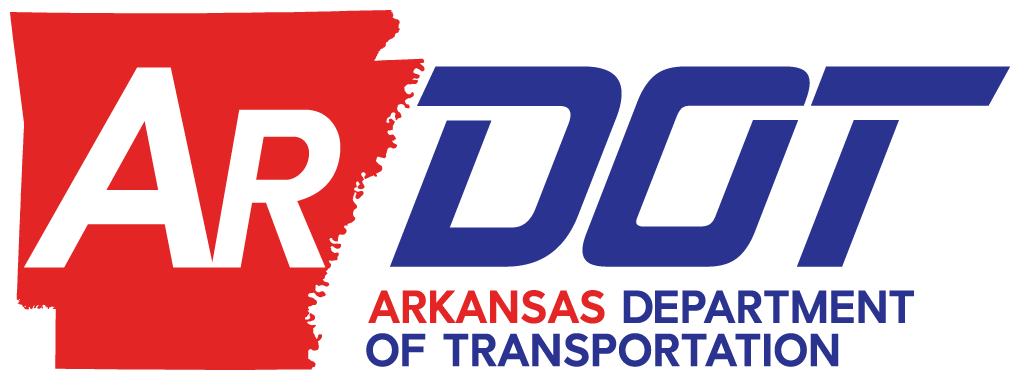